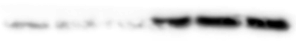 α-syn (15kDa)
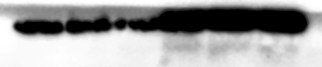 α-syn (15kDa)
overexposure
α-syn (60kDa)
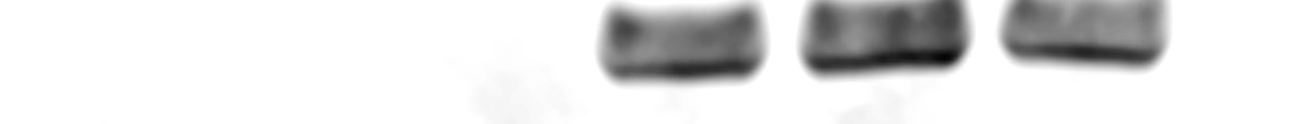 CDK5 (30kDa)
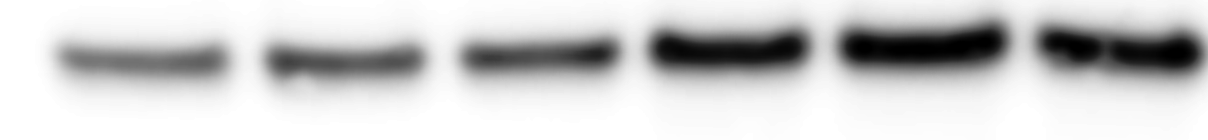 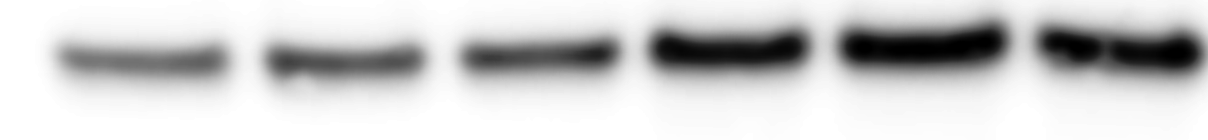 Vinculin (130kDa)
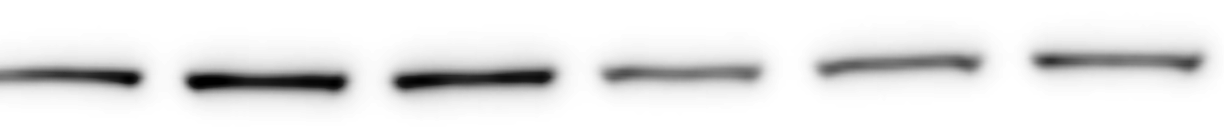 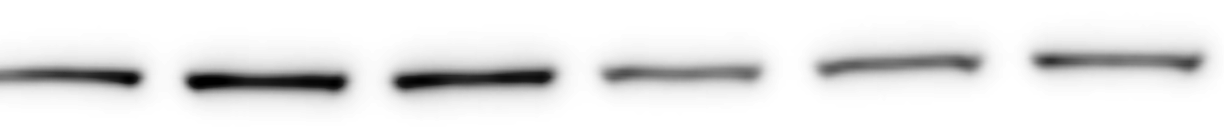 GC2
GC1
GC3
Mut2
Mut3
Mut1
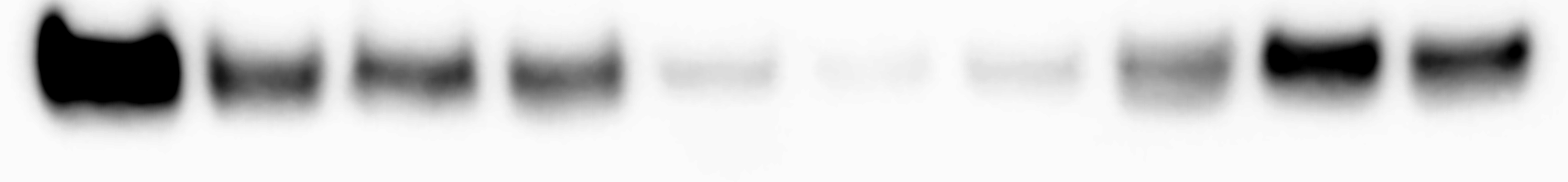 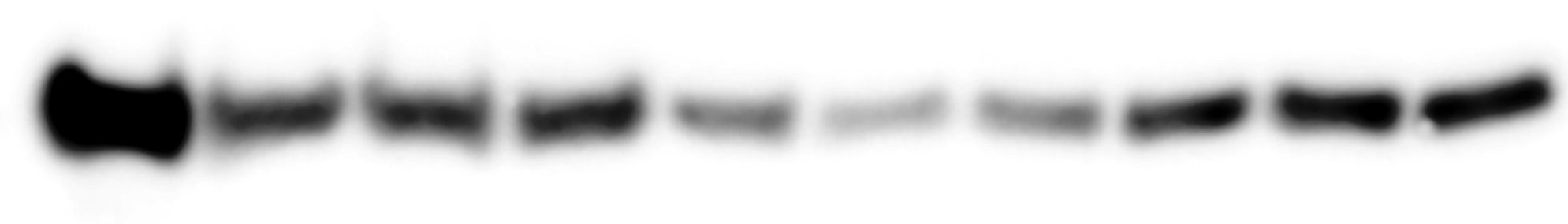 α-syn (60kDa)
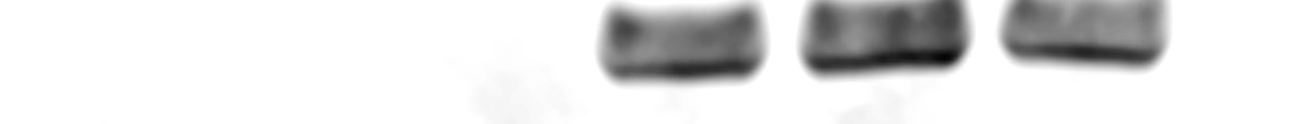 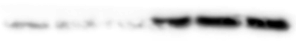 α-syn (15kDa)
Vinculin (130kDa)
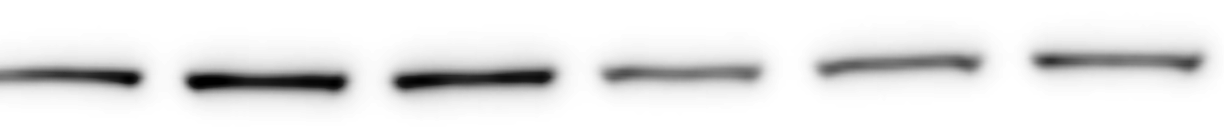 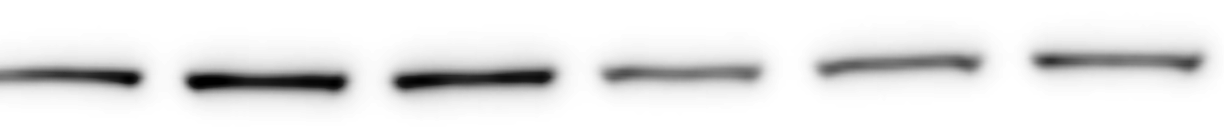 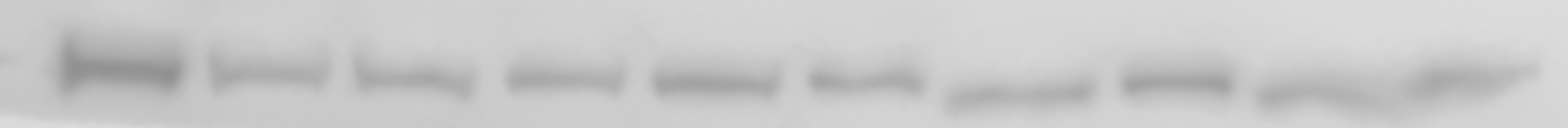 GC2
GC1
GC3
Mut2
Mut3
Mut1
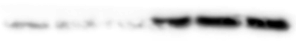 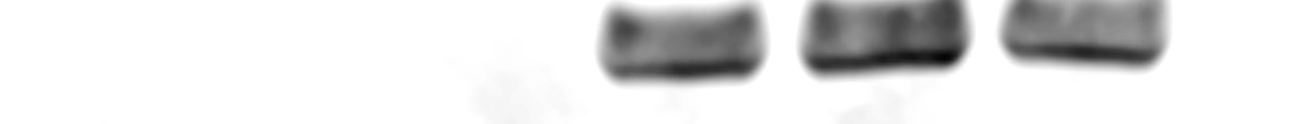 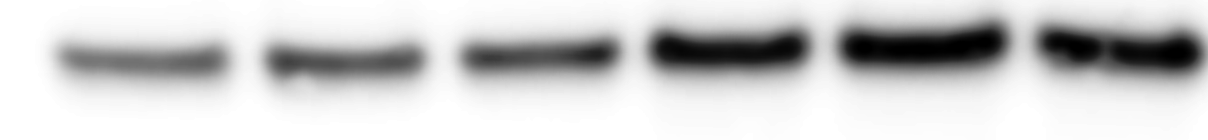 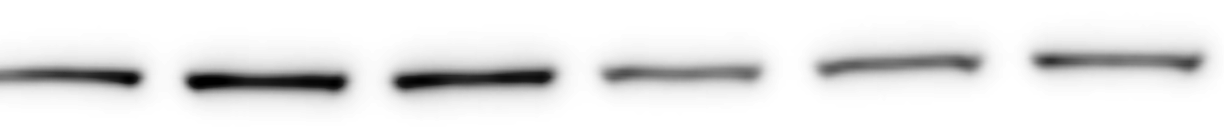 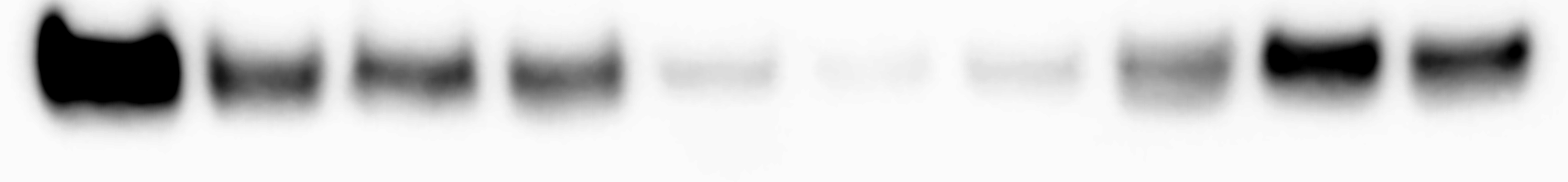 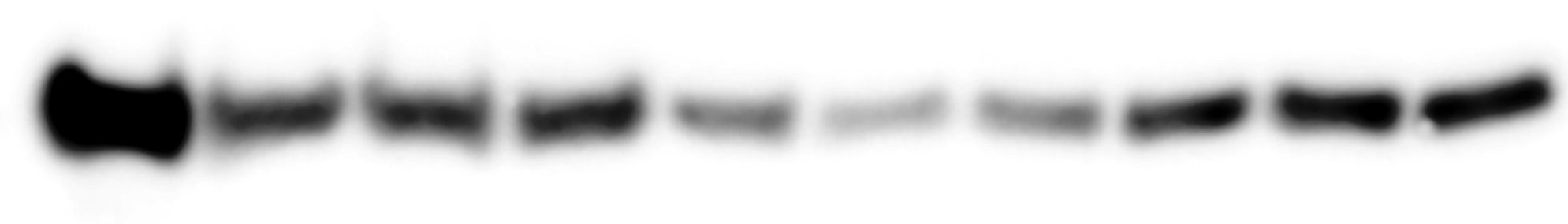 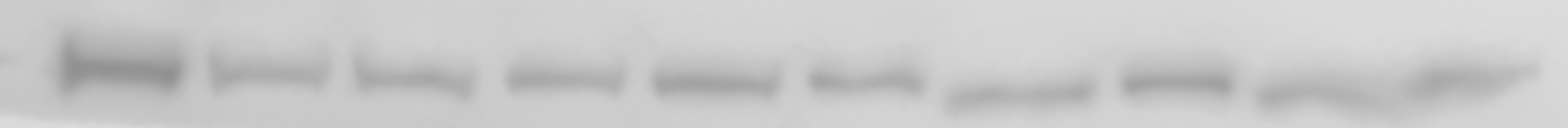